Supporting stem cell research with modern data management technologies
Dr. Stefanie Seltmann
22 & 23 October 2018 • IMI Scientific Symposium • Brussels, Belgium
Induced Pluripotent Stem Cells
pluripotent
stem cells (PSC)
reprogramming
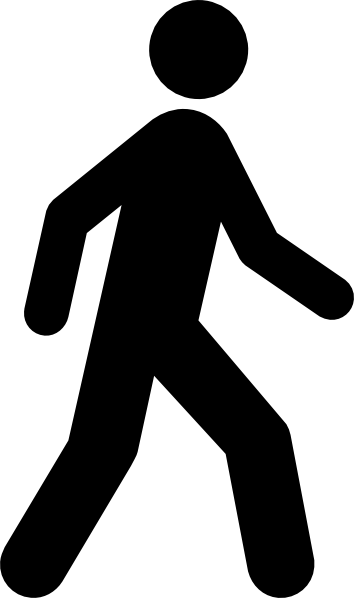 patient cells
PSC-derived cells
transdifferentiation
drug testing
tubular epithelium
organoids
cell replacement therapy
podocytes
disease modelling
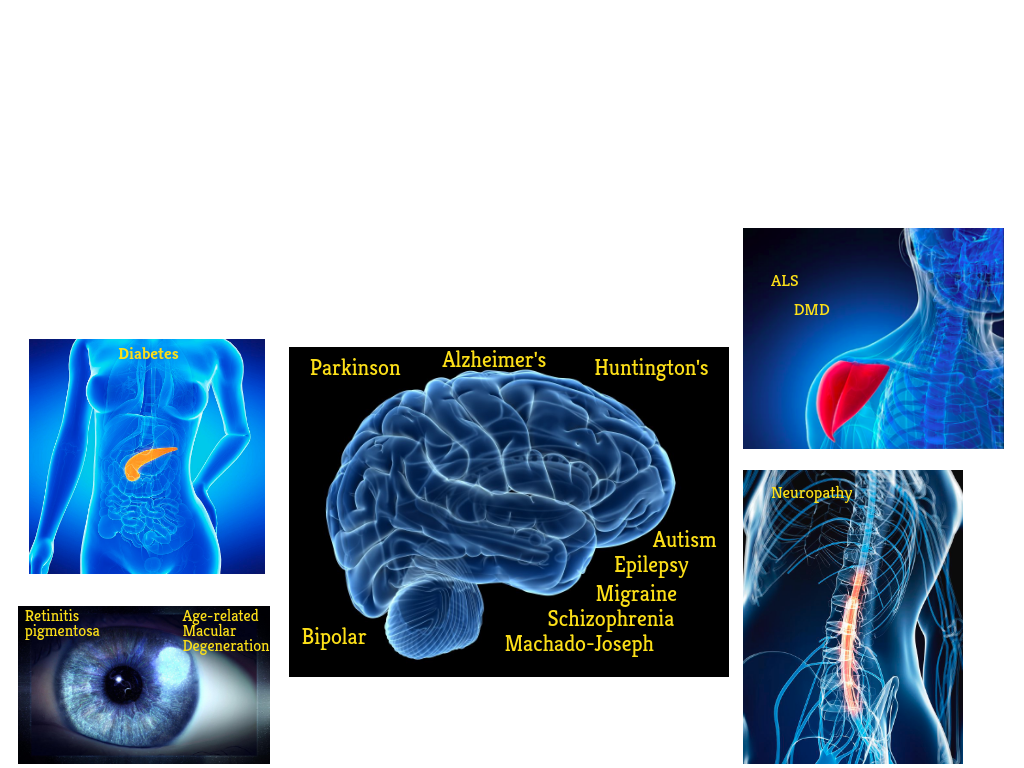 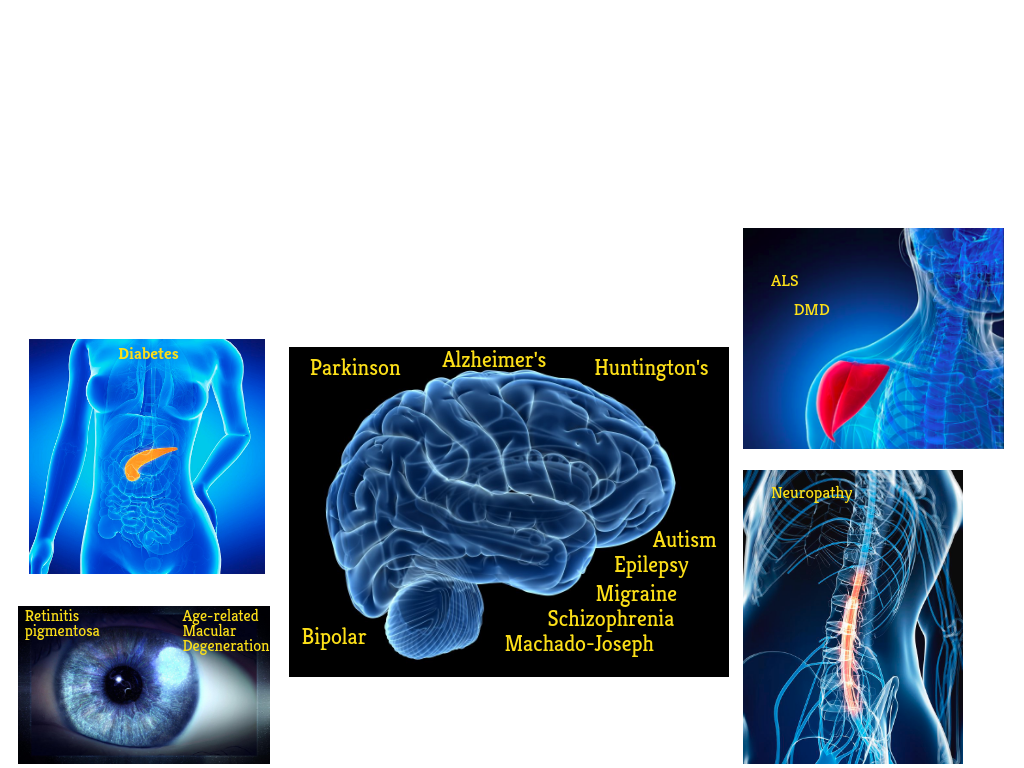 EBiSC
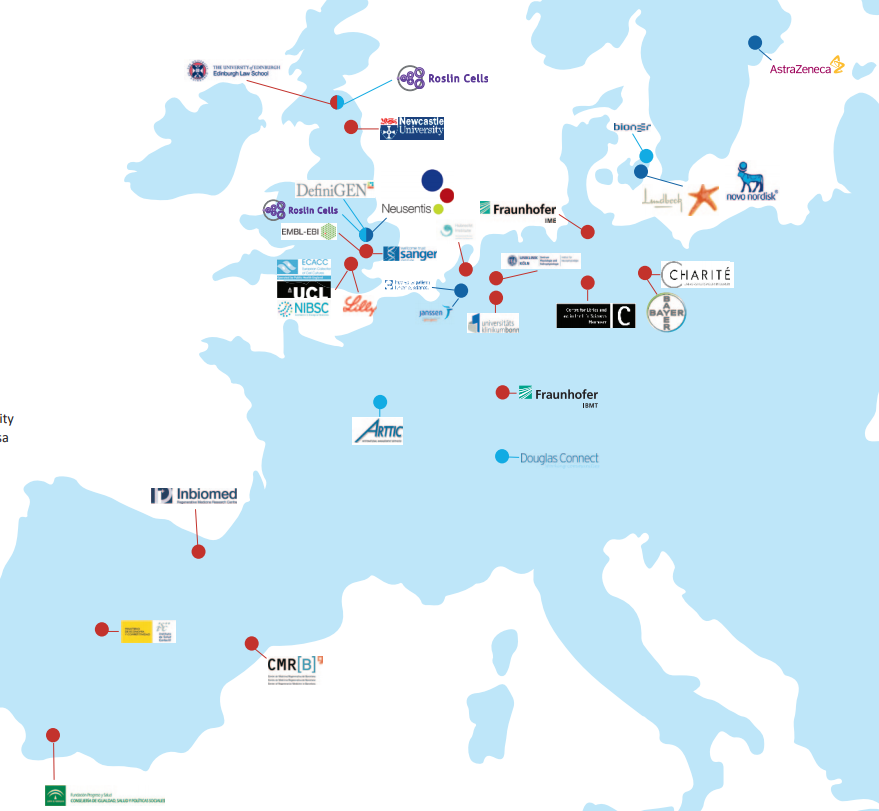 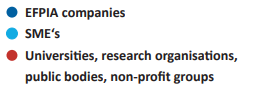 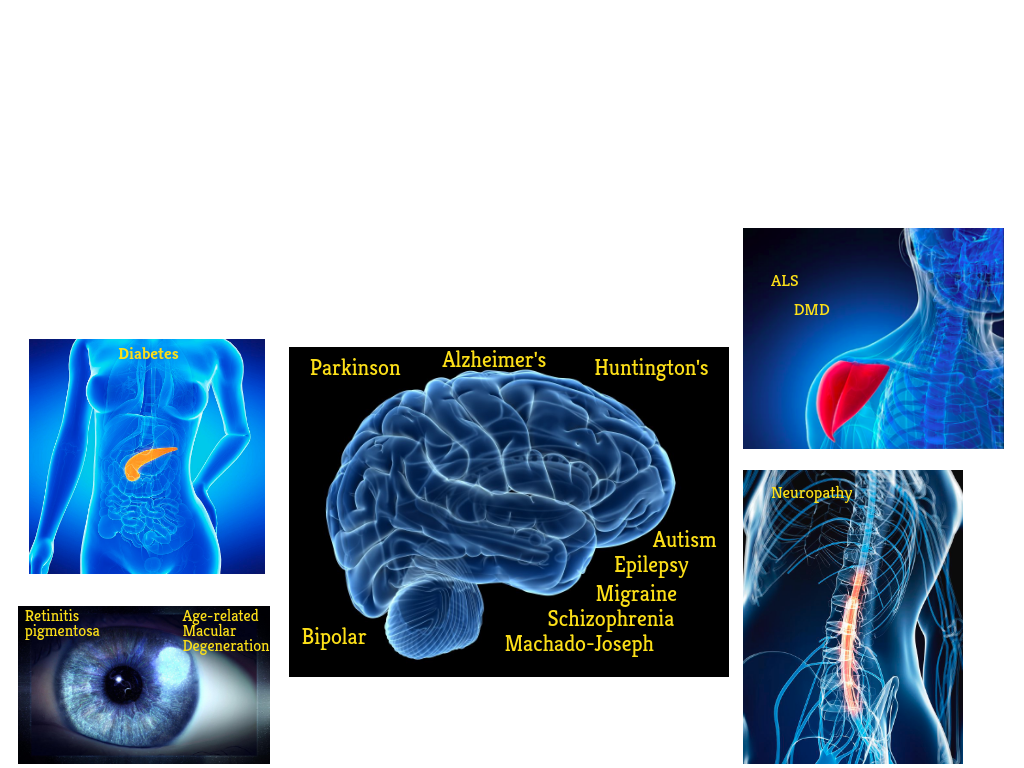 EBiSC Information Management System (IMS)
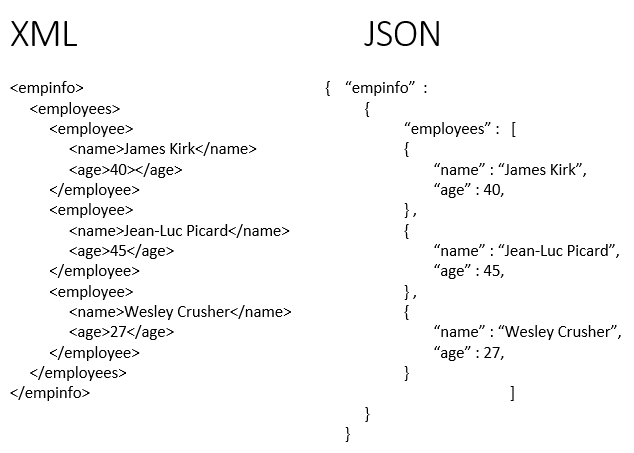 IMS
Depositor Management
Customer Webportal
Cell Line Batch Information
Knowledge Base Management
E-Commerce
Order Management
Clinical Data
Ethical Provence
XML
JSON
JSON
JSON
Publication Tracking
Inventory
XML
XML
EBI
ECACC
hPSCreg
Central Facility
Initial data package from depositor
EBiSC Data Tracker
Daily check for reachability of every endpoint
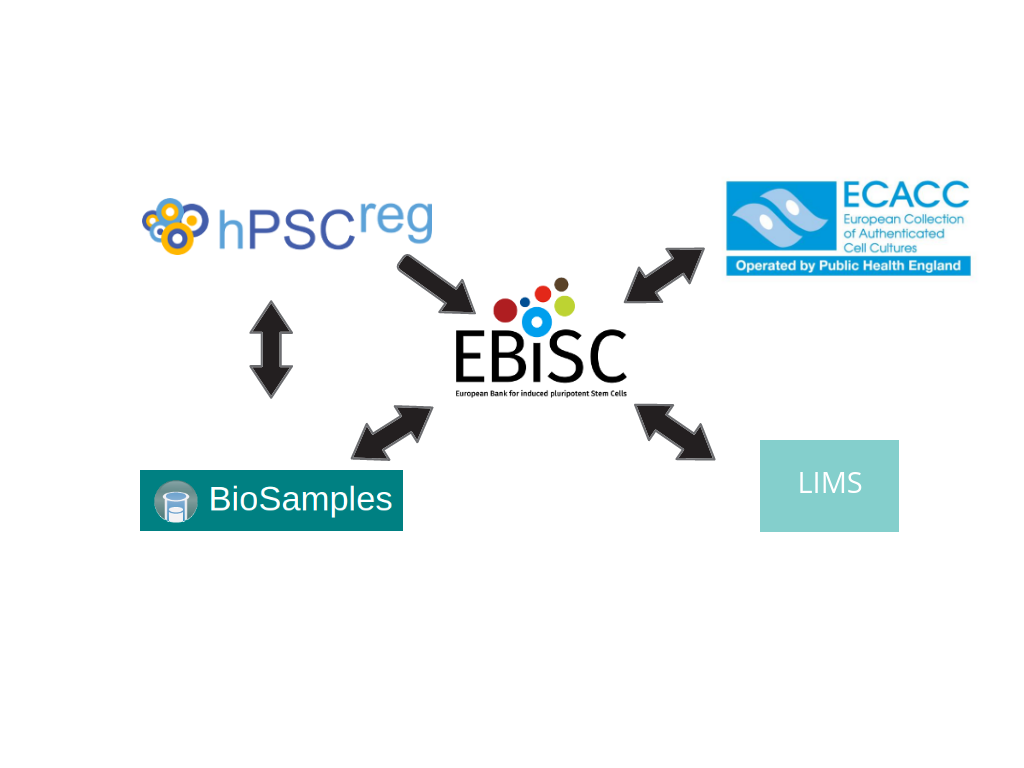 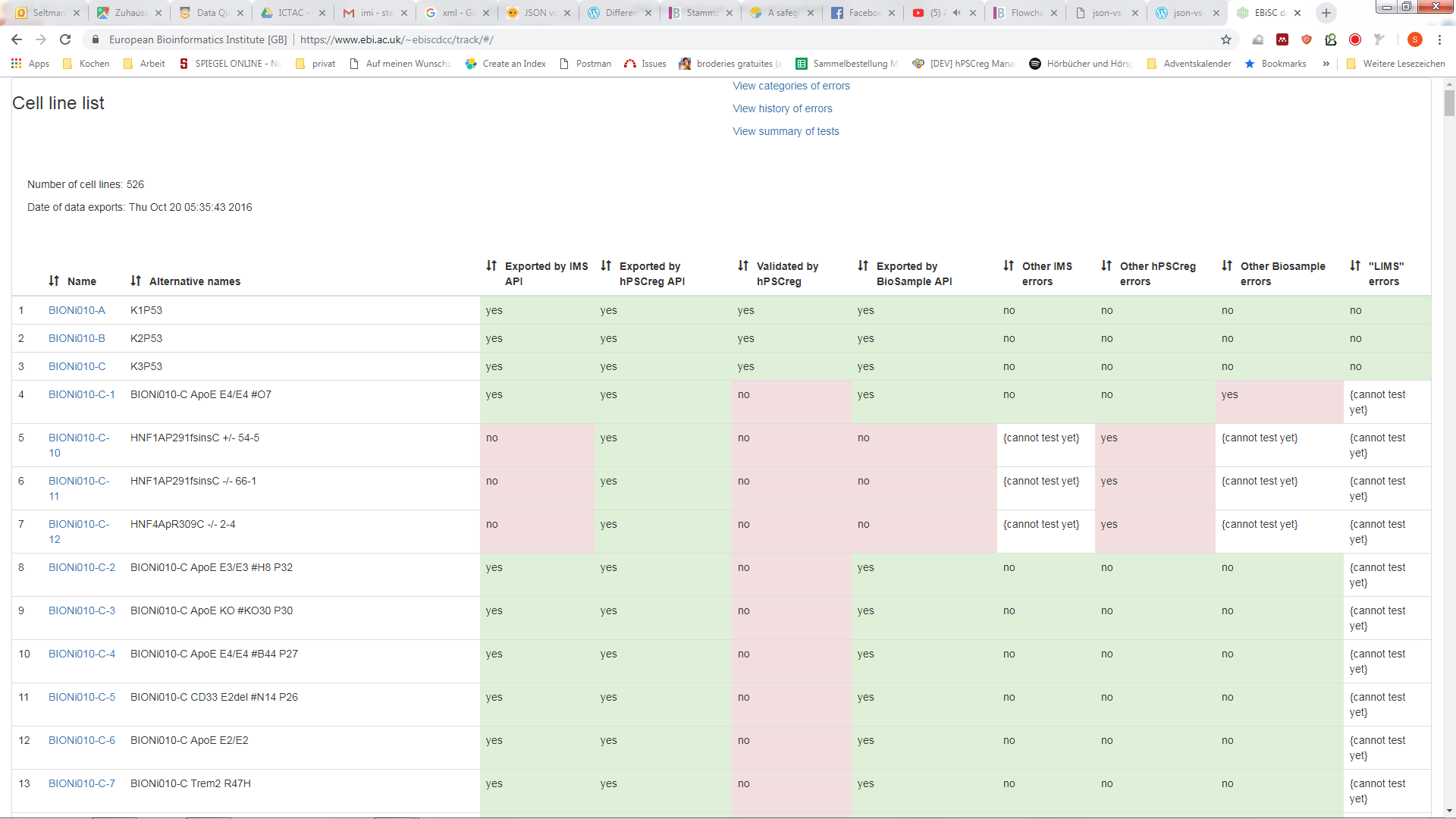